SpiroMask: Measuring Lung Function Using Consumer Grade Masks
Rishiraj Adhikary
Research Scholar, Computer Science and Engineering
Indian Institute of Technology (IIT) Gandhinagar
Date: 28 April 2022

https://rishi-a.github.io/
‹#›
Motivation
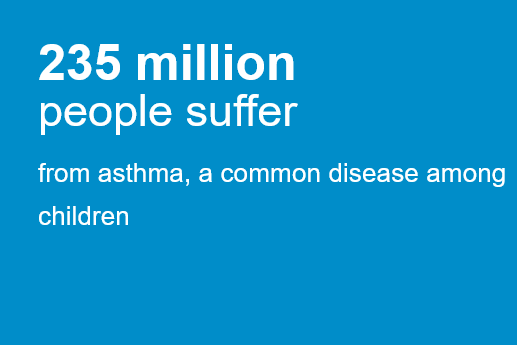 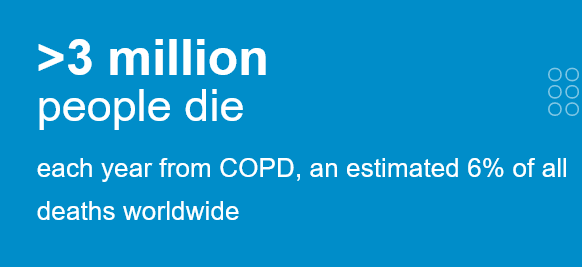 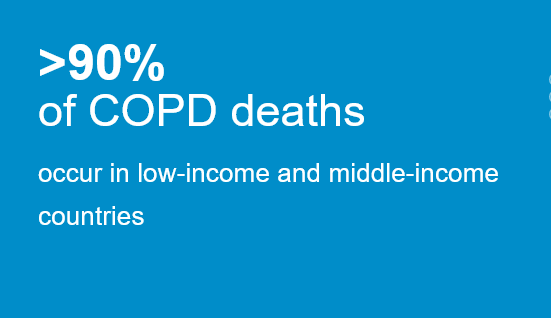 ‹#›
Source: WHO
Motivation
According to LANCET global health studies, the number of cases of COPD in India increased from 28·1 million in 1990 to 55·3 million in 2016, an increase in prevalence from 3·3% to 4·2%.

53·7% of DALY due to COPD were attributable to air pollution, 25·4% to tobacco use, and 16·5% to occupational risks.
‹#›
Diagnosis of Respiratory Diseases
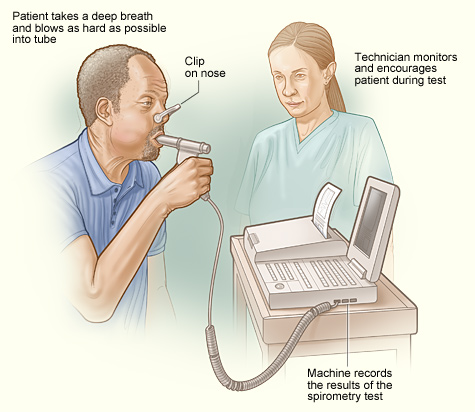 Pulmonary Function Test: a test designed to measure the working of the lungs.
physio-pedia.com
‹#›
DEMO
Diagnosis of Respiratory Diseases
Forced Breathing:

Normal Breathing:
‹#›
Diagnosis of Respiratory Diseases
Forced Breathing:
Forced vital capacity (FVC). This is the amount of air exhaled forcefully and quickly after inhaling as much as you can.
Forced expiratory volume (FEV). This is the amount of air expired during the first, second, and third seconds of the FVC test.
Peak expiratory flow rate (PEF). This is the fastest rate that you can force air out of your lungs.

Normal Breathing:
Respiratory Rate (RR). This is the amount of air exhaled forcefully and quickly after inhaling as much as you can.
‹#›
Diagnosis of Respiratory Diseases
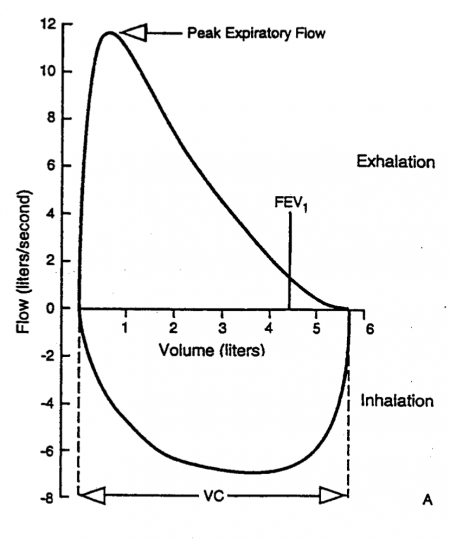 Forced Breathing:
‹#›
Objective
Measure Forced Breathing and  Continuous Normal Breathing Parameters Using Commodity-Grade Mask
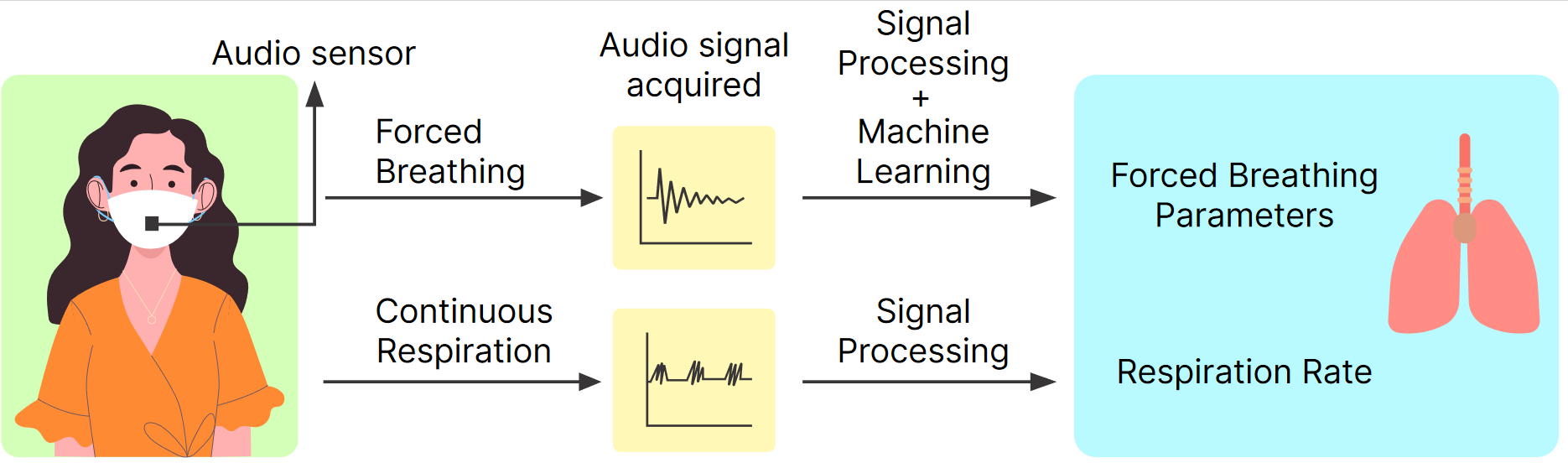 ‹#›
Approach
Data Collection: Peripherals
Nose Bracket
Spirometer Mouthpiece
Velcro
Microcontroller
Nose Clip
Ear Lobes
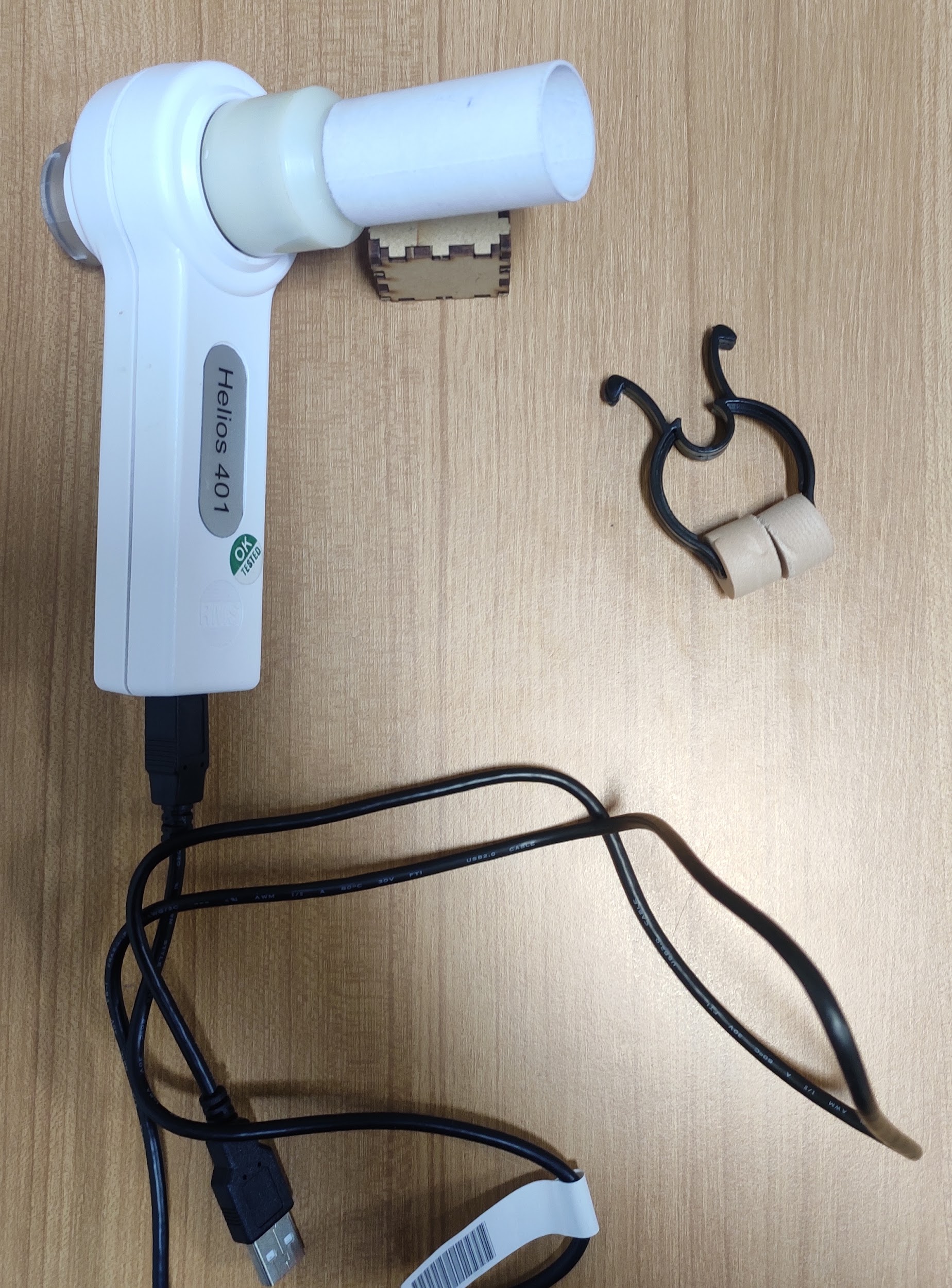 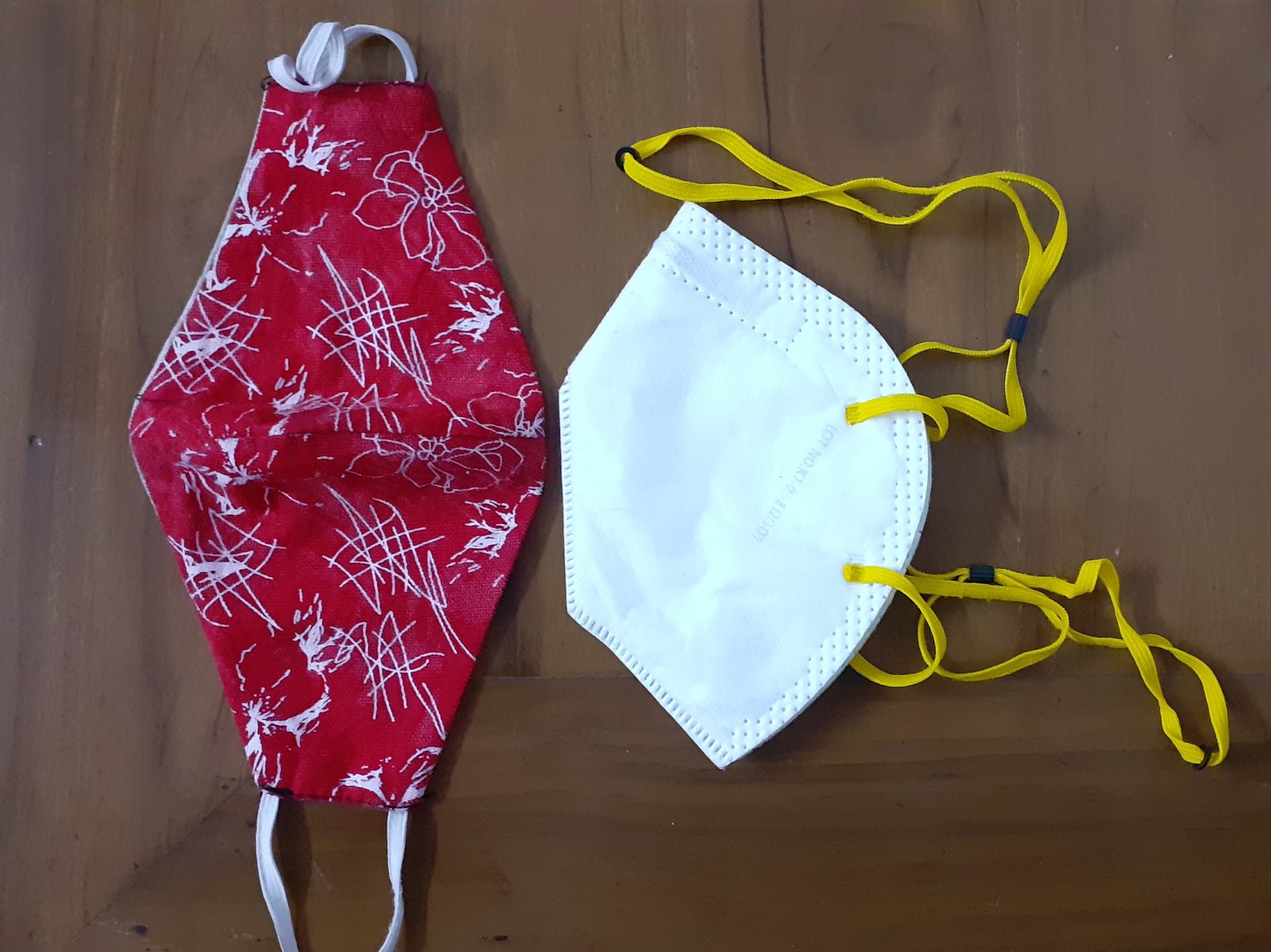 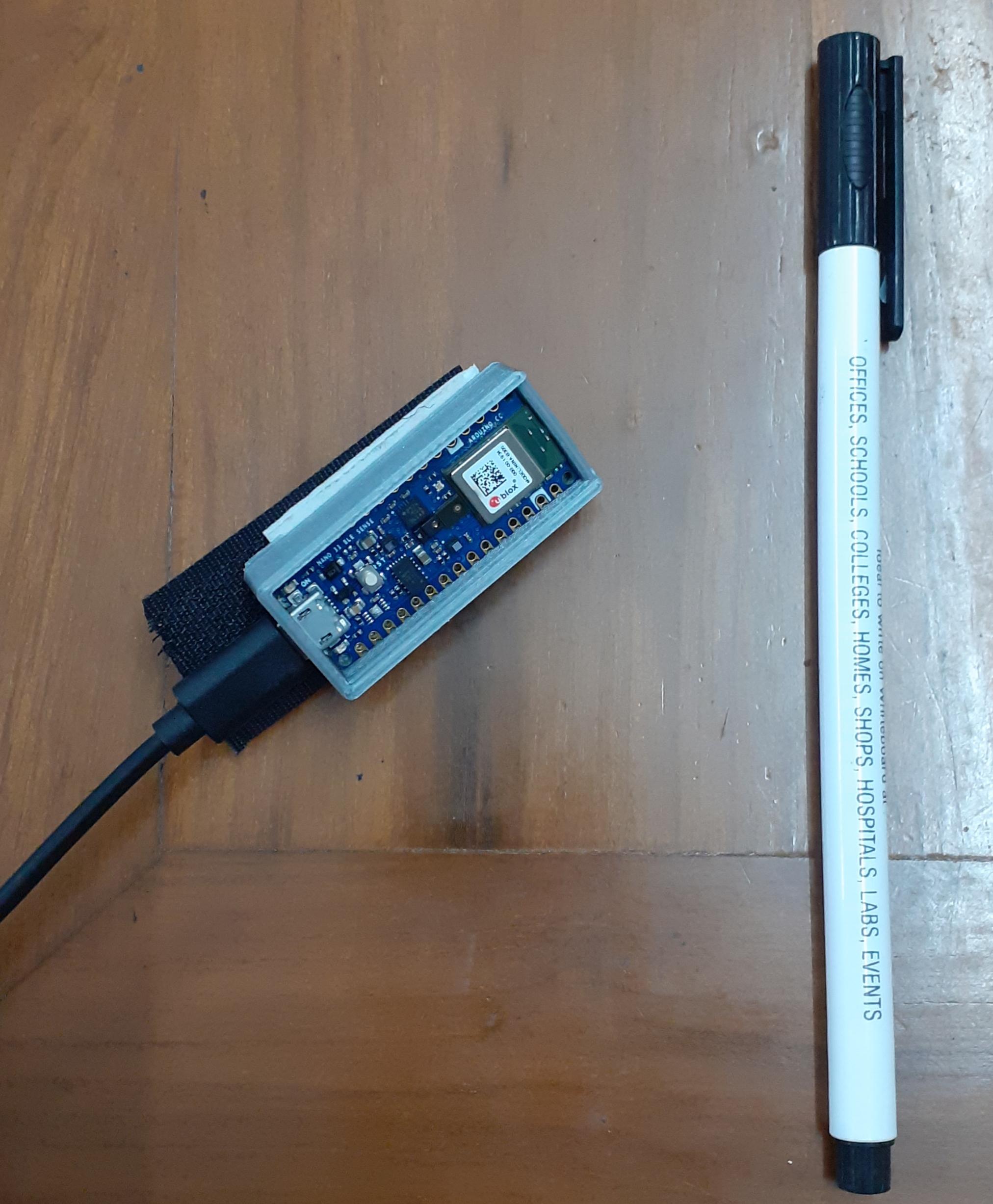 ii)
iii)
N95 Mask
Cloth Mask
i)
‹#›
Approach
Data Collection:  Prototype
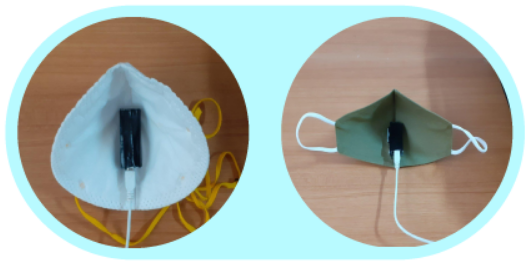 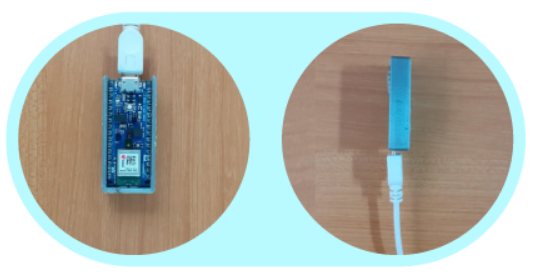 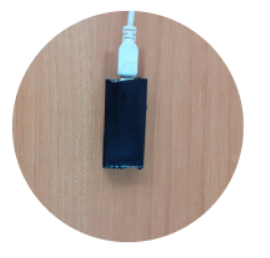 i)
ii)
iii)
‹#›
Approach
Data Collection:  IEC/IRB Approval
Research involving human subjects must receive IEC approval in accordance with ICMR regulations. It took us 2 Months to get IEC approval!
‹#›
Approach
Data Collection:
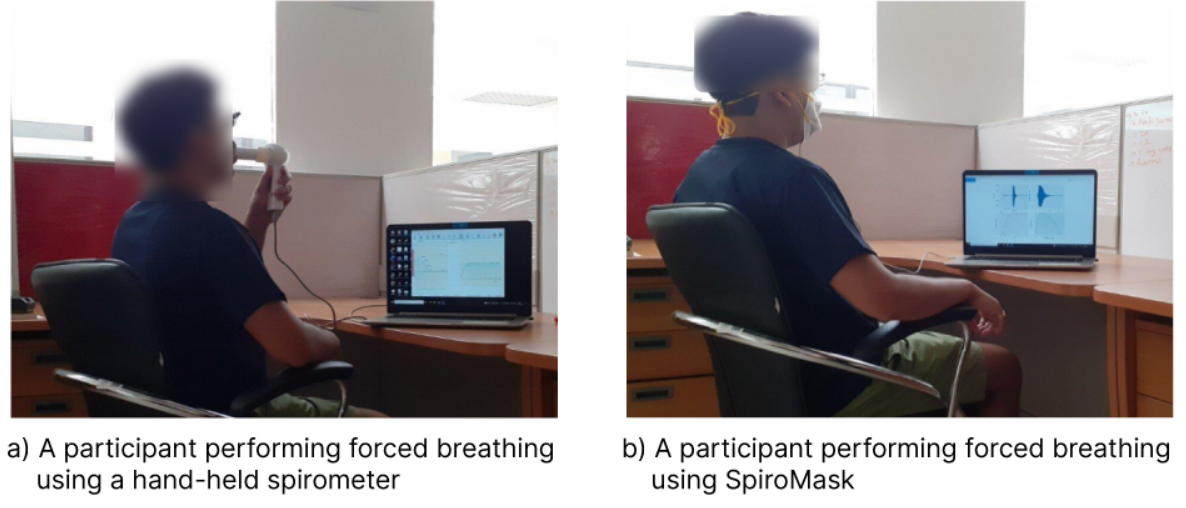 ‹#›
Approach
Data Collection:  Ground Truth For Forced Breathing
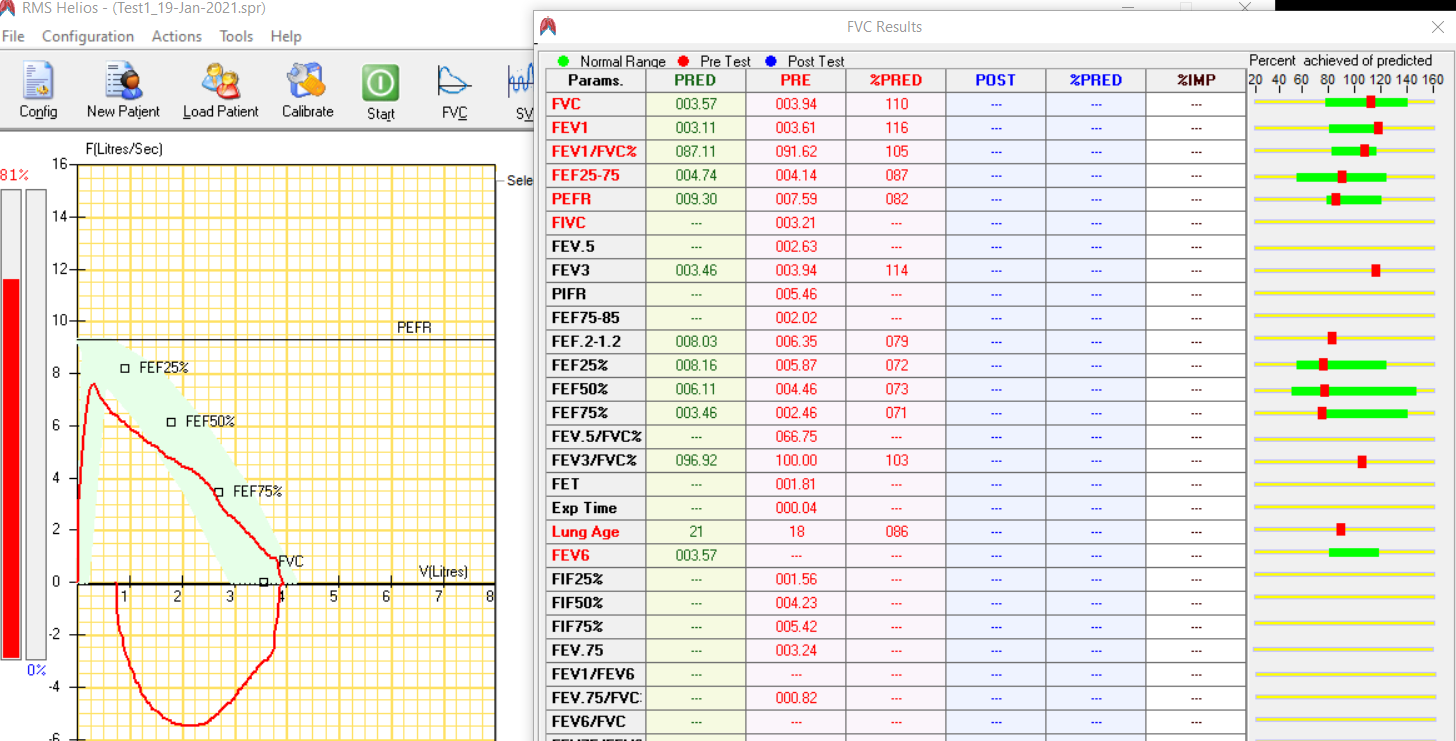 ‹#›
Approach (Forced Breathing)
Deriving the Flow-Volume Curve From Audio Signal:
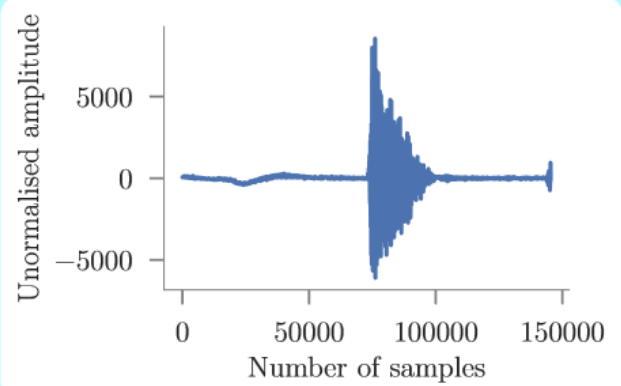 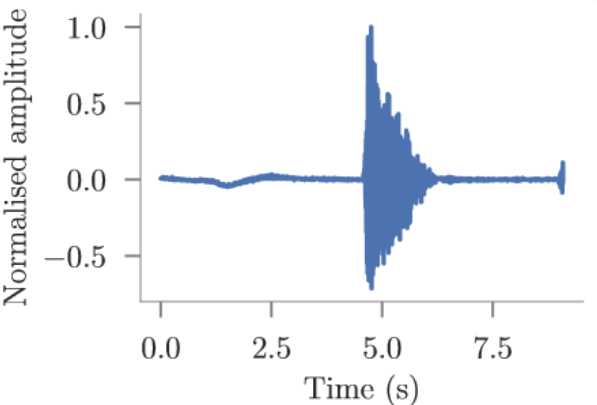 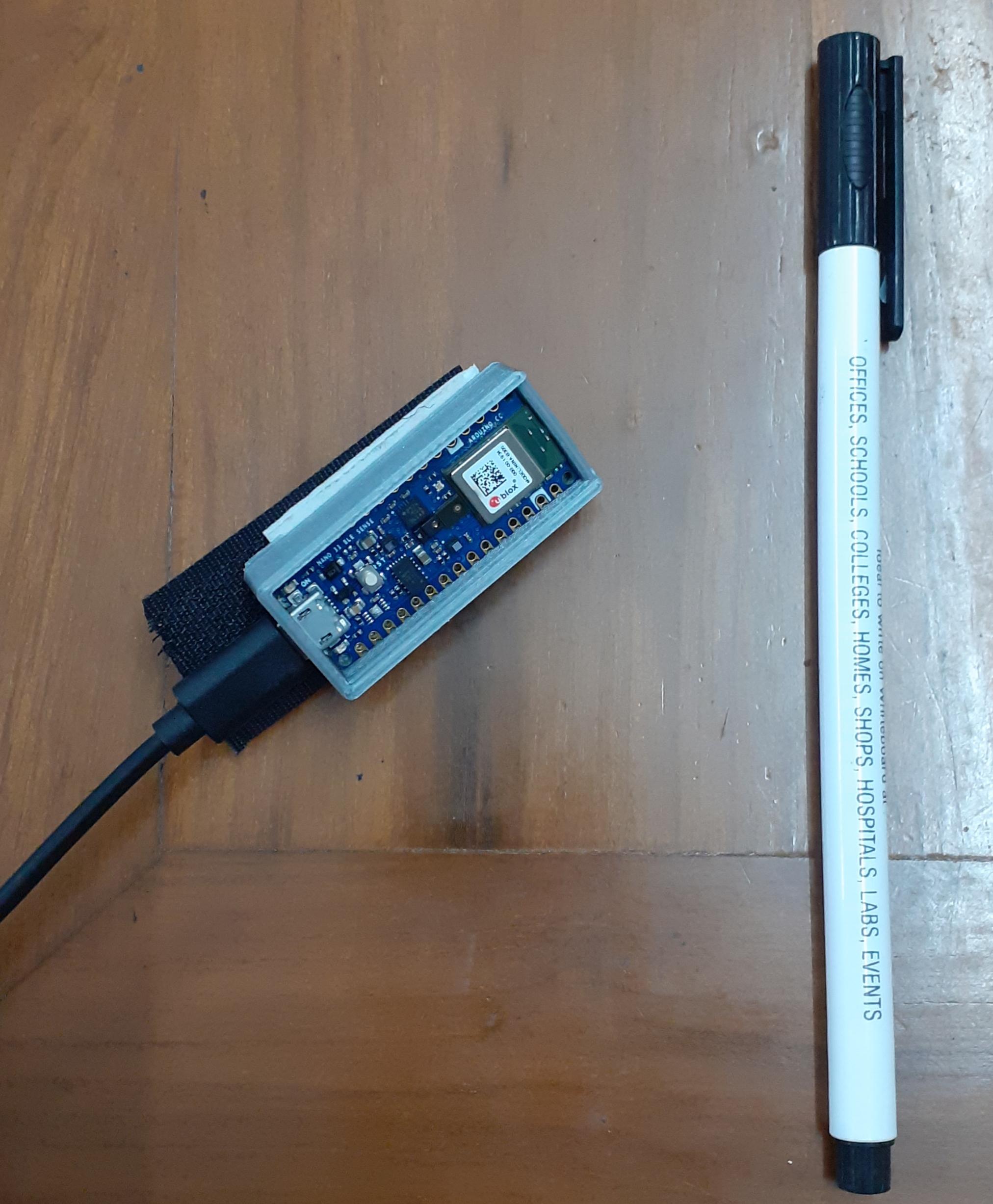 ‹#›
Approach (Forced Breathing)
Deriving the Flow-Volume Curve From Audio Signal:
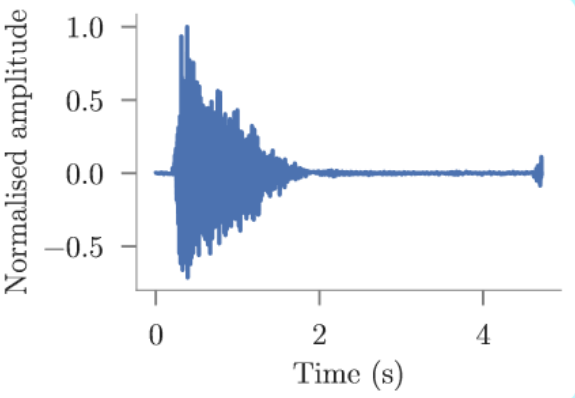 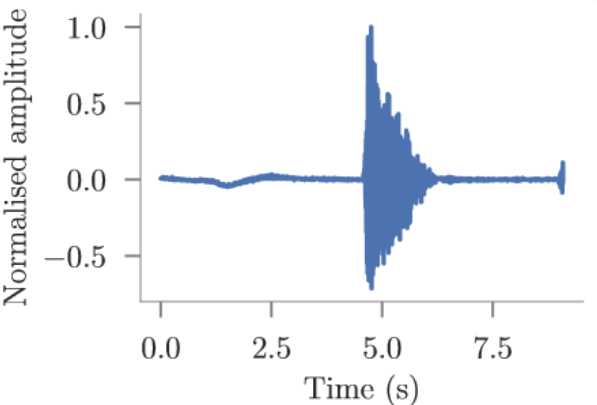 Clip In Time
‹#›
Approach (Forced Breathing)
Deriving the Flow-Volume Curve From Audio Signal:
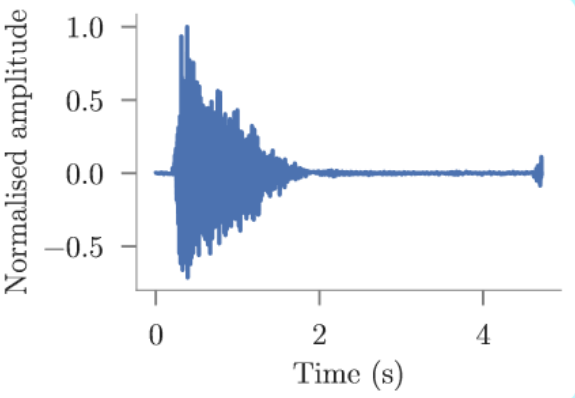 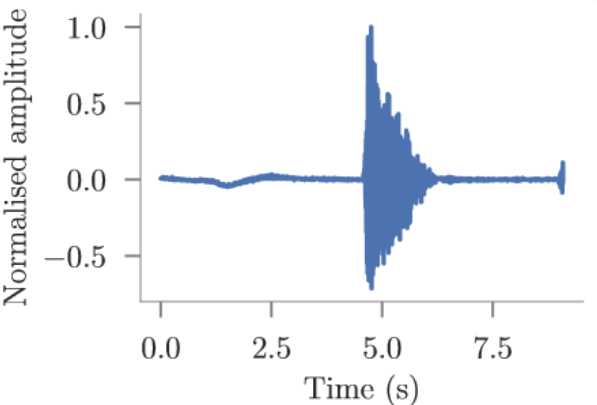 Clip In Time
Generate Acoustic Features
‹#›
Approach (Forced Breathing)
Deriving the Flow-Volume Curve From Audio Signal:
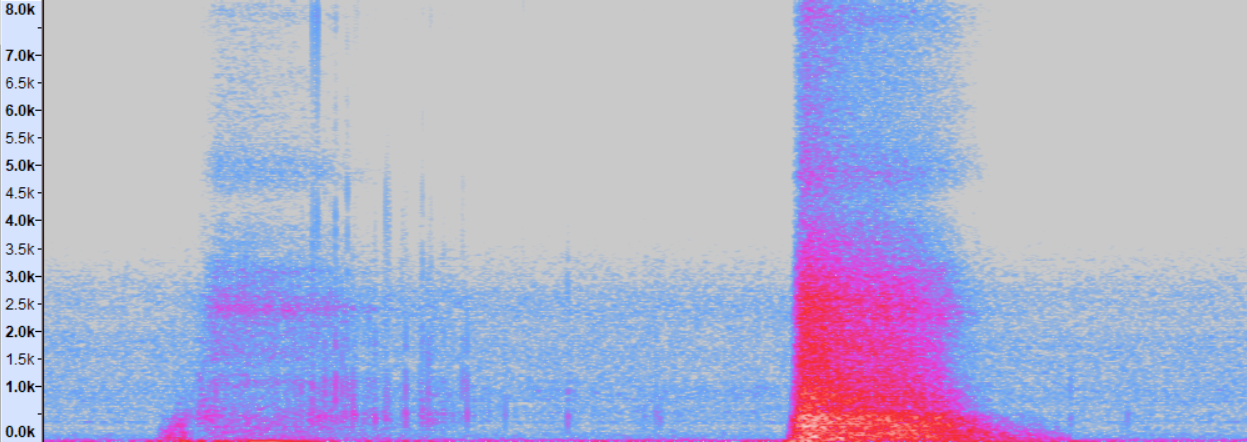 Most of the information is below 3500 Hz. We use a Low Pass Filter
‹#›
Approach (Forced Breathing)
Acoustic Features and Envelope
Mel Frequency Cepstral Coefficient
Mel Frequency Energy
Chroma Vector
Temporal Features
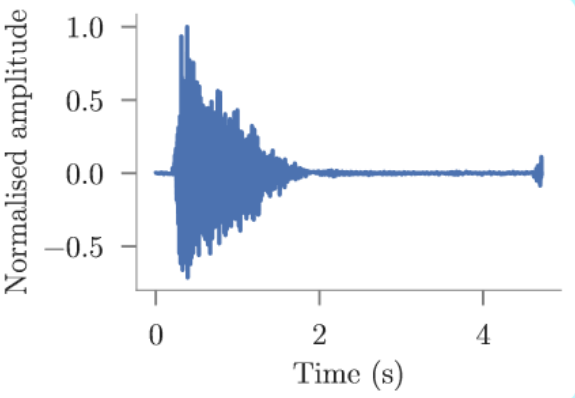 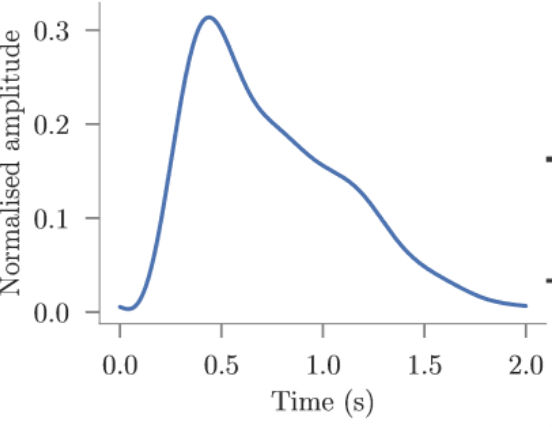 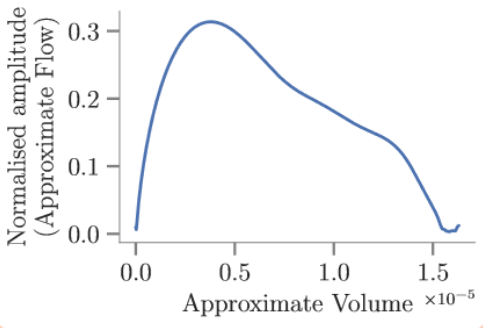 Hilbert Envelope
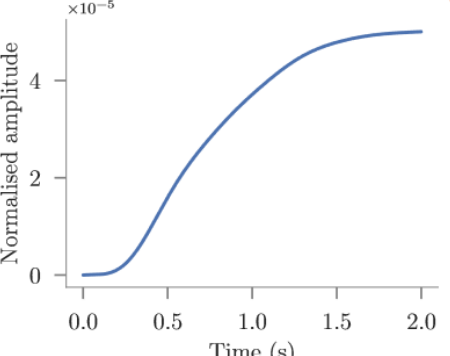 ‹#›
MFCC
Mel Frequency Cepstral Coefficient
‹#›
MFCC
Mel Frequency Cepstral Coefficient
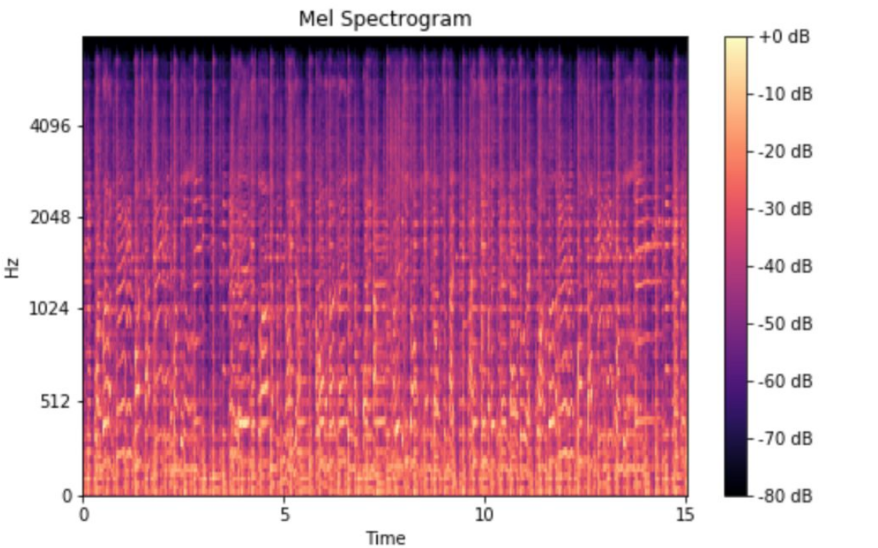 ‹#›
MFCC
Mel Frequency Cepstral Coefficient
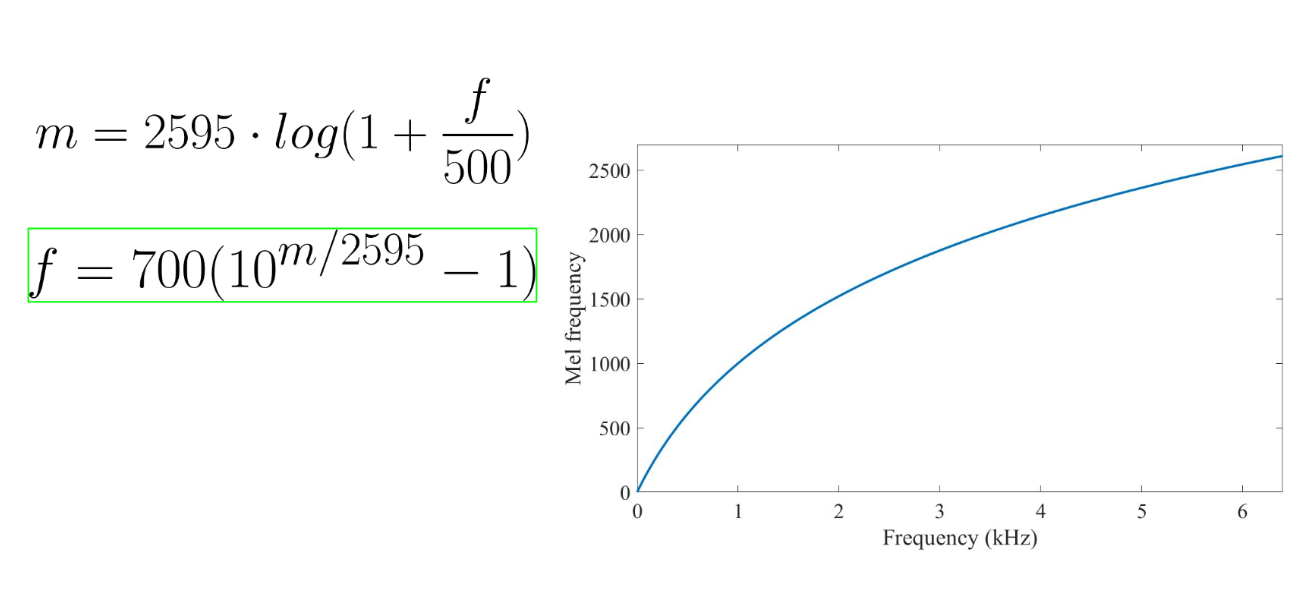 ‹#›
MFCC
Mel Frequency Cepstral Coefficient
Humans perceive frequencies logarithmically!
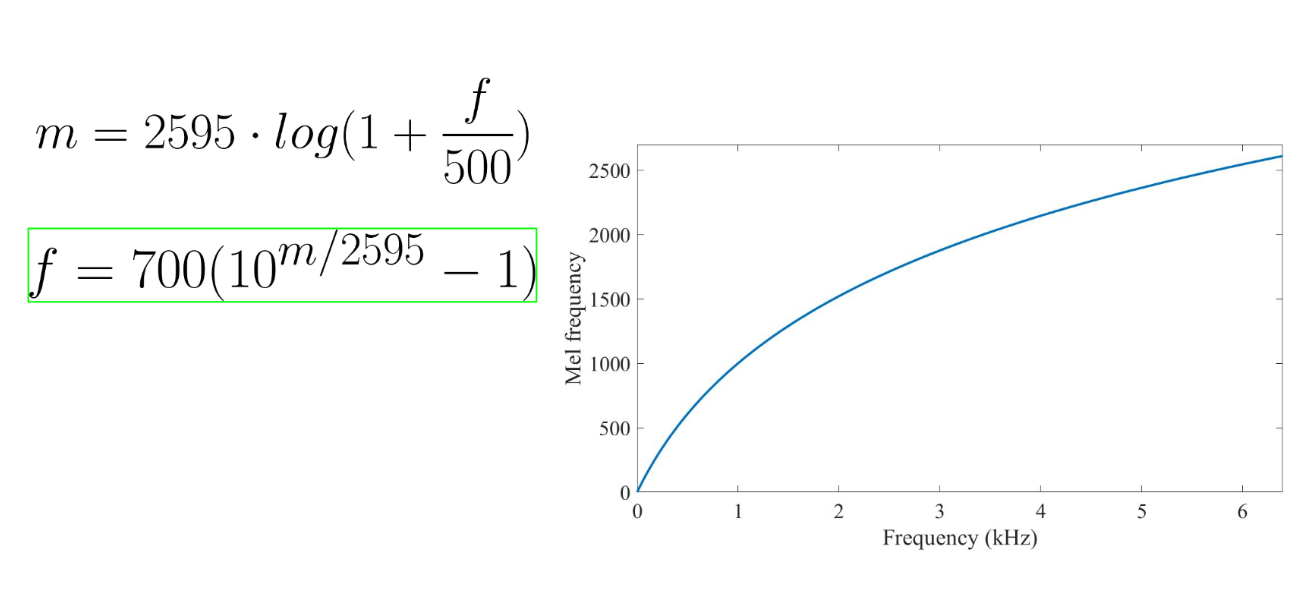 ‹#›
MFCC
Mel Frequency Cepstral Coefficient
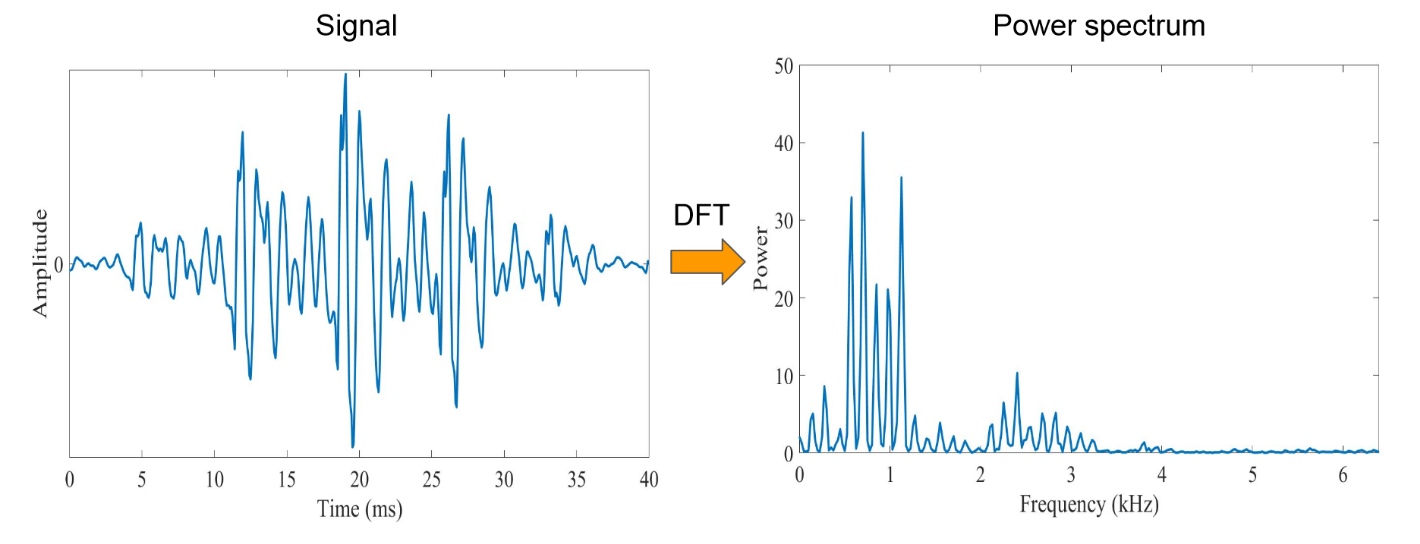 ‹#›
MFCC
Mel Frequency Cepstral Coefficient
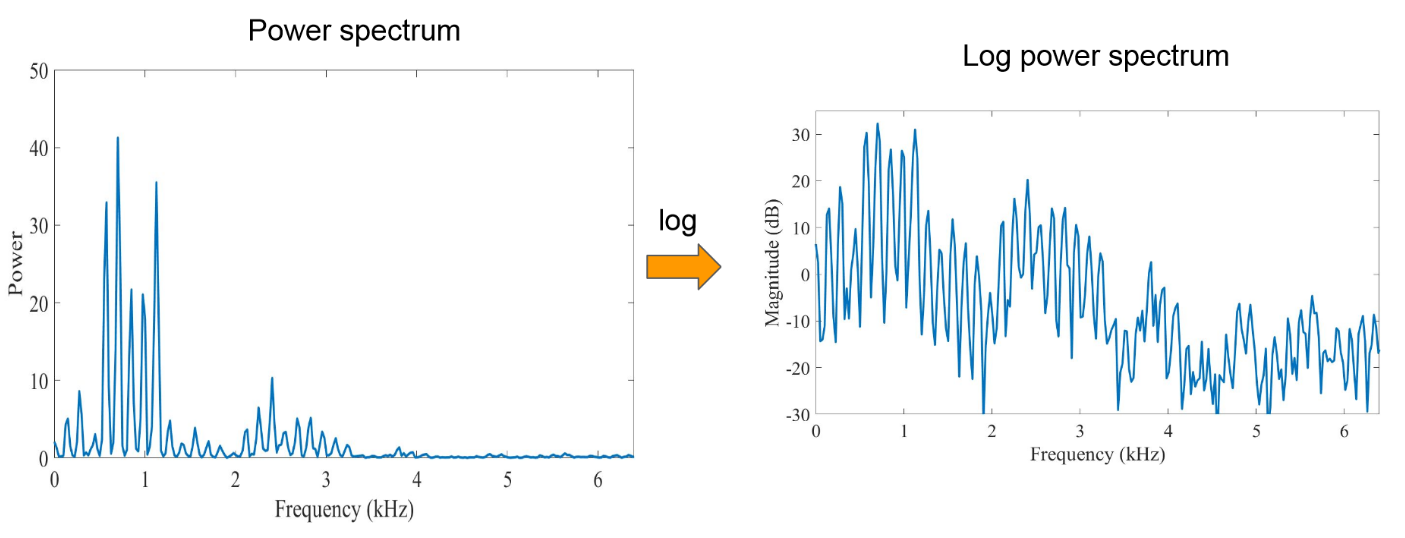 ‹#›
MFCC
Mel Frequency Cepstral Coefficient
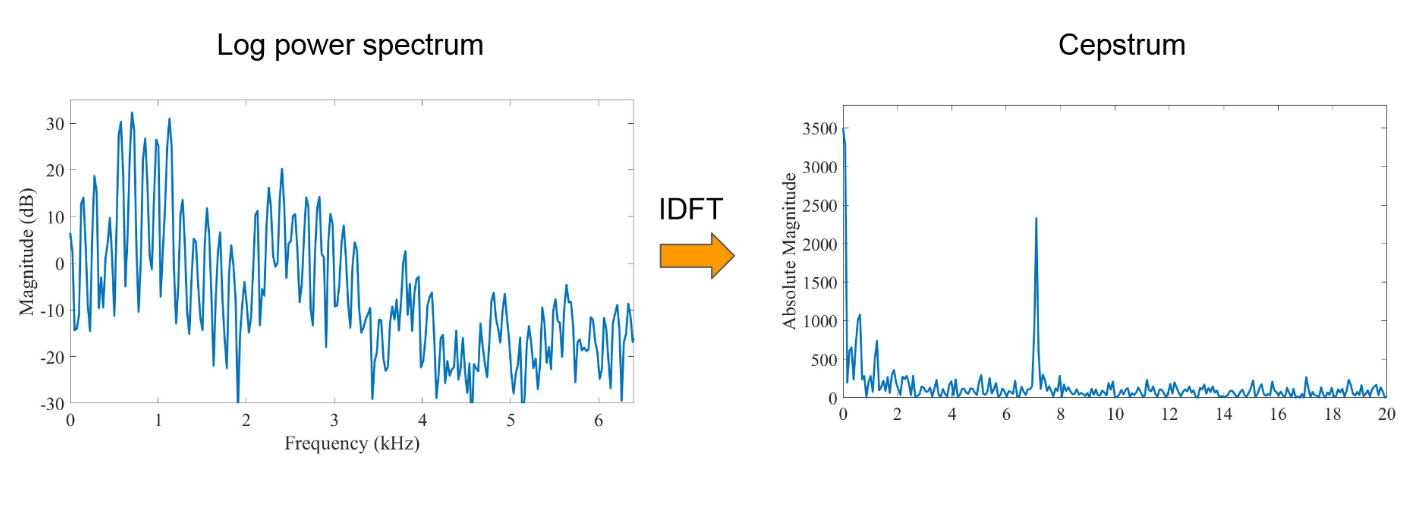 ‹#›
MFCC
Mel Frequency Cepstral Coefficient
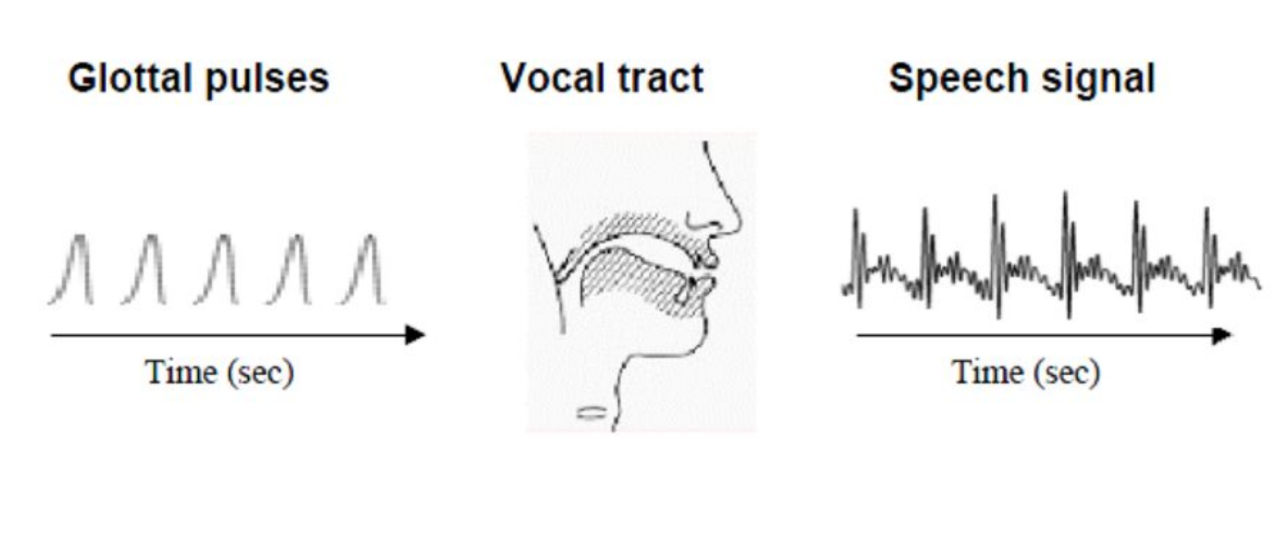 ‹#›
MFCC
Mel Frequency Cepstral Coefficient
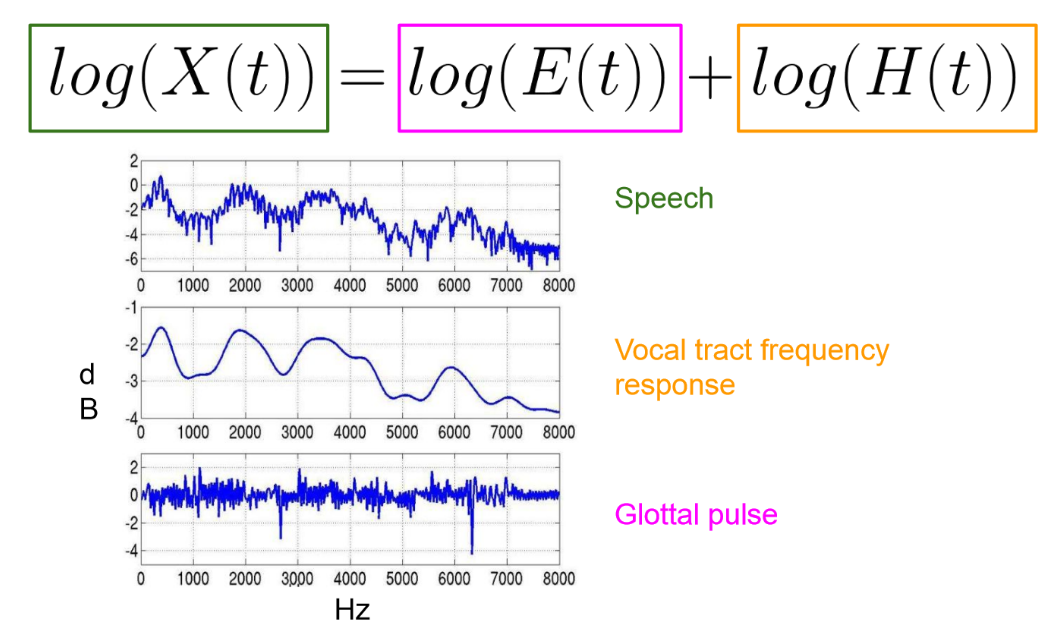 ‹#›
Approach (Forced Breathing)
Acoustic Features and Envelope
Question: How do we use these features to predict three parameters? (FVC, FEV1 and PEF)?
‹#›
Approach (Forced Breathing)
Acoustic Features and Envelope
Question: How do we use these features to predict three parameters? (FVC, FEV1 and PEF)?
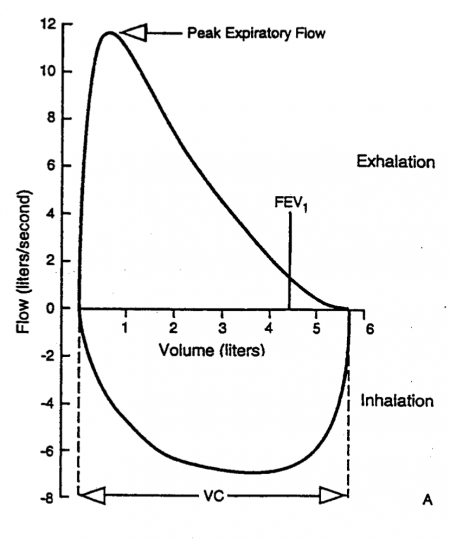 ‹#›
Approach (Forced Breathing)
Acoustic Features and Envelope
Question: How do we use these features to predict three parameters? (FVC, FEV1 and PEF)?
Question: Why are we using MFCC, MFE and Chroma Vector?
‹#›
Evaluation (Forced Breathing)
Not all Forced Breathing Samples Are Correct
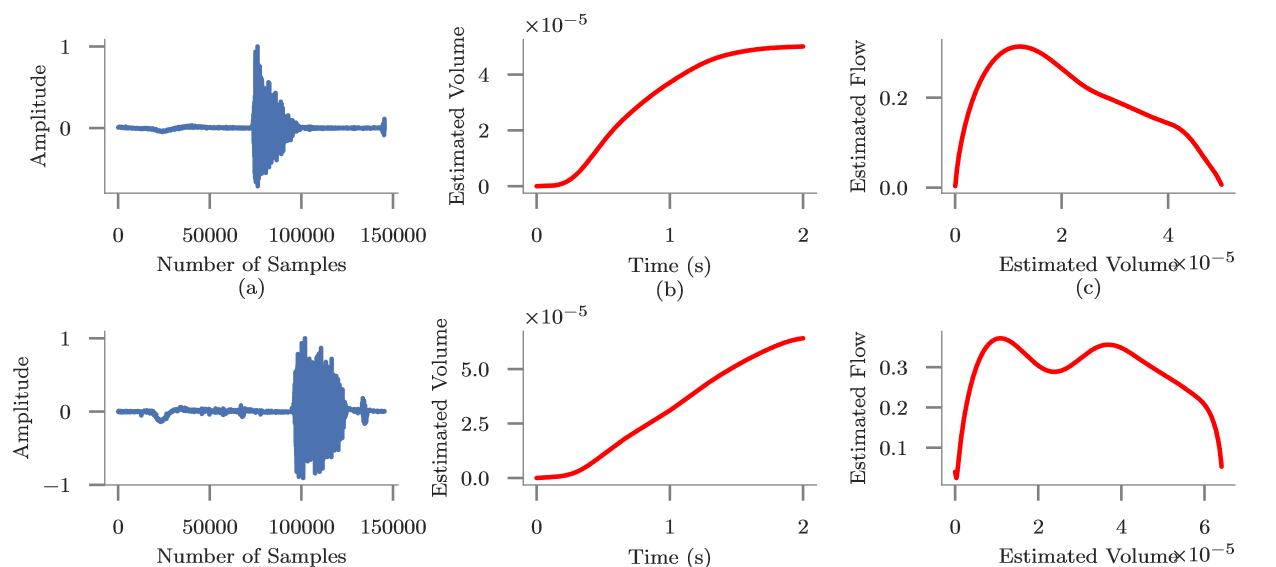 ‹#›
Evaluation (Forced Breathing)
We used Random Forest Regression using LOOCV to predict FEV1, PEF and FVC.
‹#›
Result (Forced Breathing)
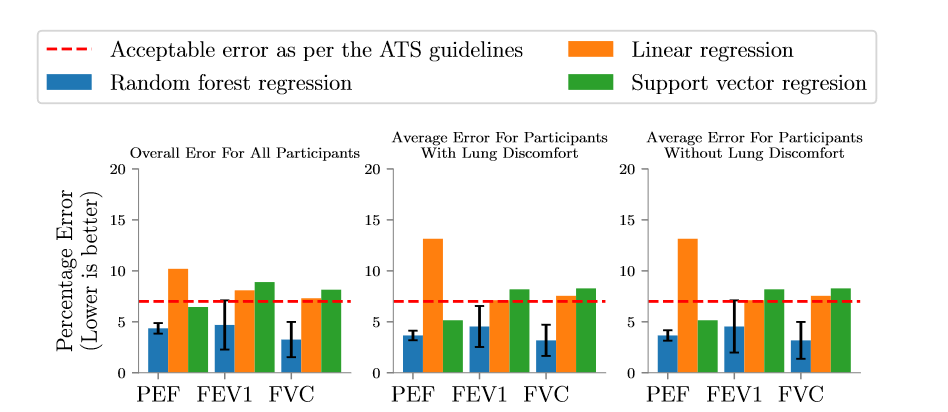 ‹#›
Result (Forced Breathing)
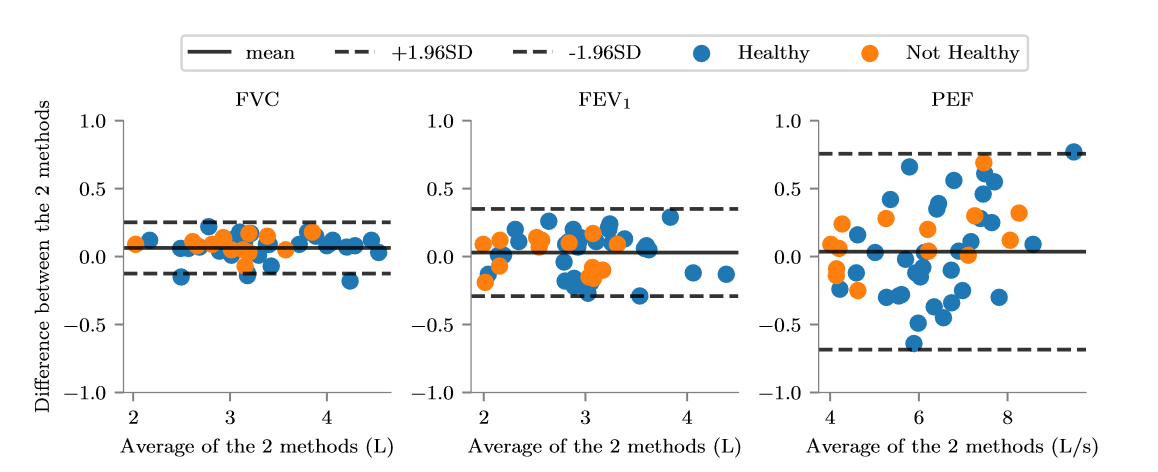 ‹#›
Approach (Normal Breathing)
Data Collection:  Classification
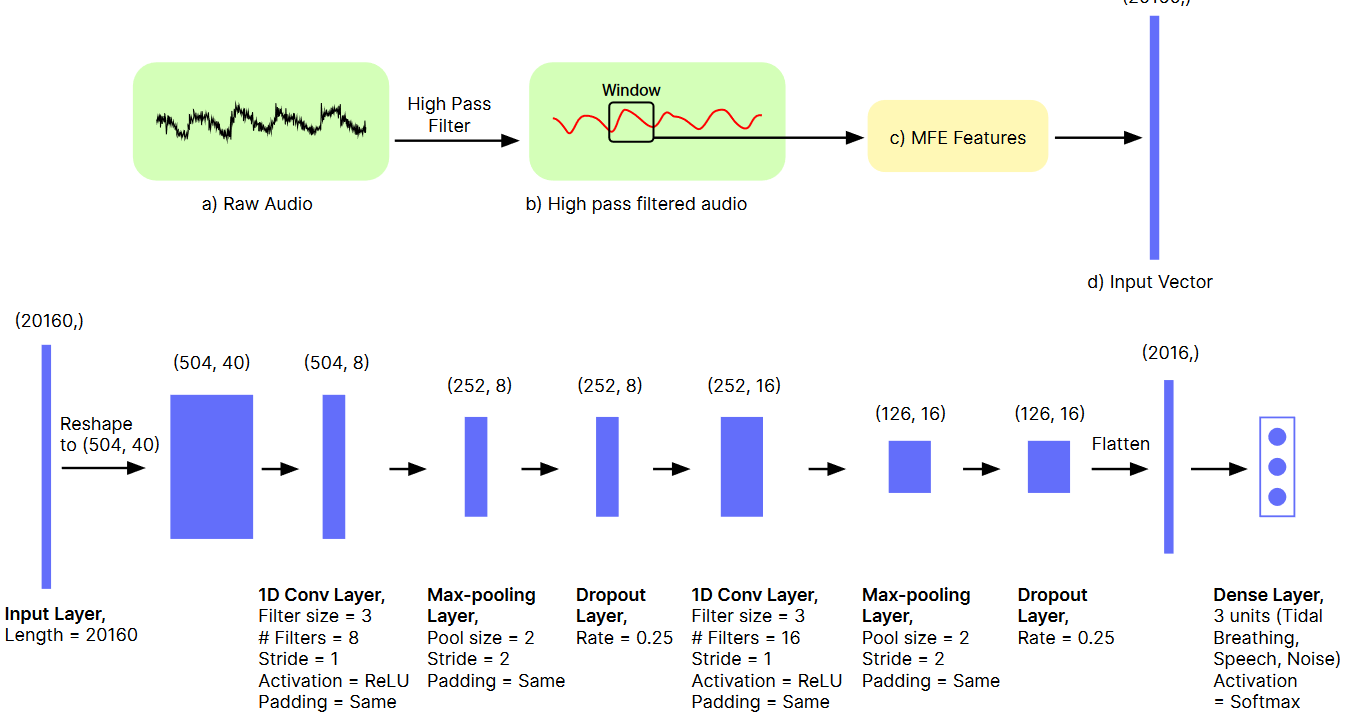 ‹#›
Approach
Data Collection:  Ground Truth For Normal Breathing
1.
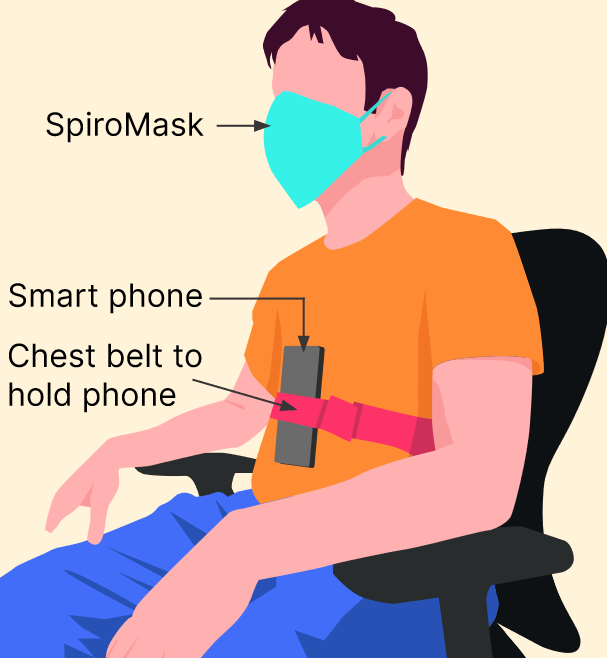 2.
Metronome
‹#›
Approach
Data Collection:  Ground Truth For Normal Breathing
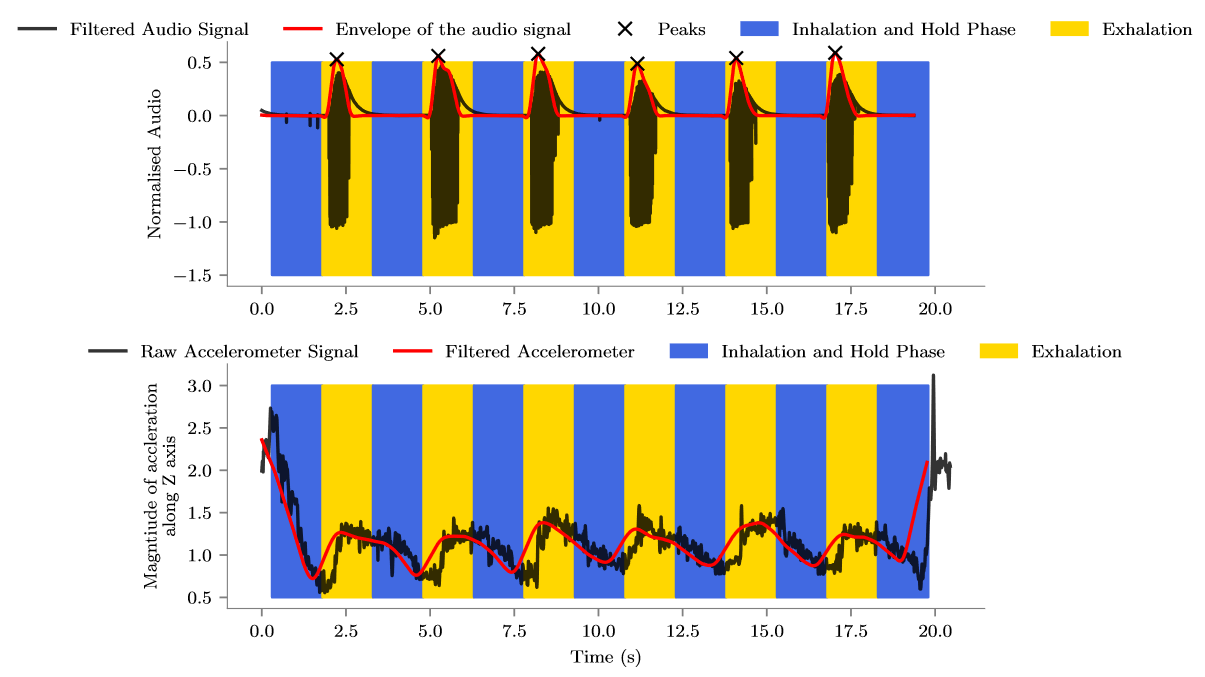 ‹#›
Evaluation and Result (Normal Breathing)
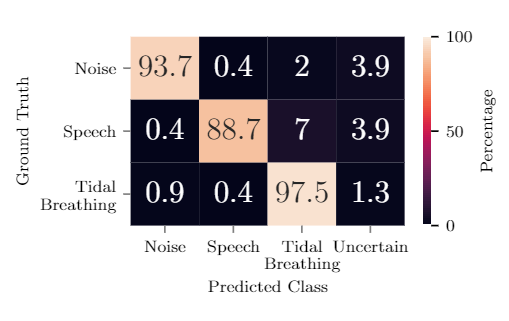 ‹#›
Evaluation and Result (Normal Breathing)
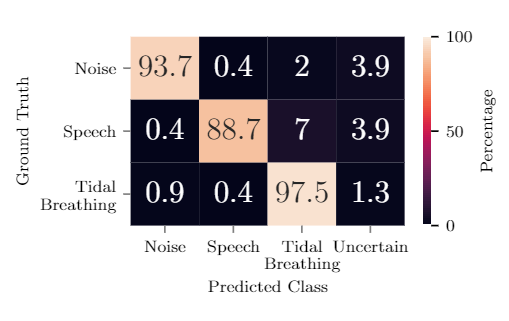 For respiration rate monitoring, we achieved a Mean Absolute Error (MAE) of 0.47 on the N95 mask. The MAE on the cloth mask was 0.36
‹#›
Thank you.
I skipped some details, like:

Sensitivity Analysis on position of the sensor inside the mask.
Analysis of variance test to find confounding factors.
Participant’s feedback.
‹#›
Thank you.
SpiroMask Team:

Prof. Nipun Batra.
Chris and Dhruvi (BTech Students @ IIT Gandhinagar).
Members of Ubicomp Lab at UW including Prof. Shwetak Patel.
‹#›